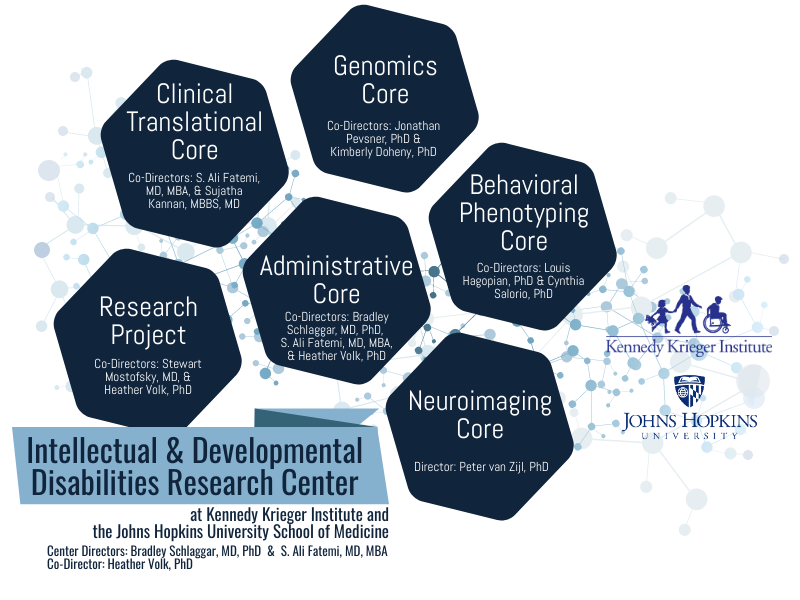 KennedyKrieger.org/IDDRC